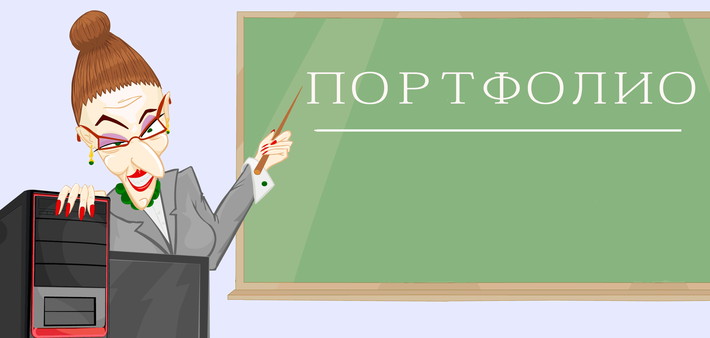 Название 
презентации
Зубко Светлана Анатольевна
Учитель информатики ГУ ЛНР «ЛОУГИЯ №7 имени В. И. Третьякевича»
Что такое портфолио?
Портфолио (от англ.portfolio) - портфель, папка для важных документов.
             Согласно «Новейшему словарю иностранных слов и выражений» портфолио может представлять собой визитную карточку, т.е. совокупность сведений о человеке, организации или досье – собрание документов, образцов работ, фотографий дающих представление о предлагаемых возможностях, услугах фирмы или специалиста.
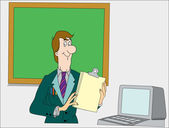 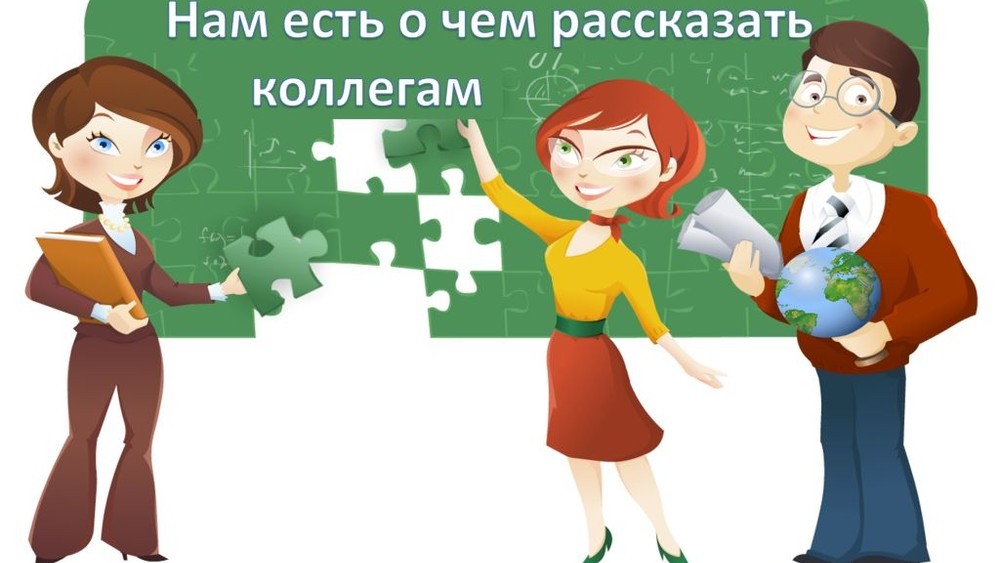 Что такое портфолио педагога?
Это описание в фактах педагогических качеств и достижений преподавателя, включающее в себя спектр документов, формирующий представление о специфике подхода и мере профессиональной эффективности учителя.
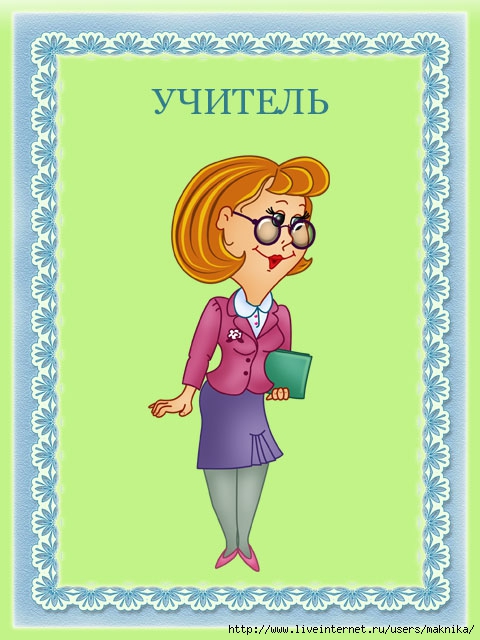 Зачем портфолио педагогу?
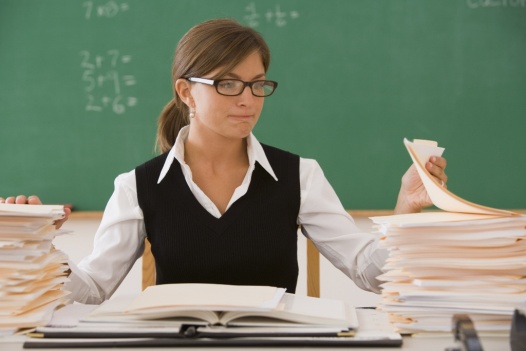 Повышение требований к качеству образования диктует необходимость создания портфолио
    Портфолио  необходимо администрации образовательных учреждений для мониторинга эффективности работы преподавателя
    Портфолио необходимо самому педагогу -  для самонаблюдения и самосовершенствования
Назначение портфолио?
Анализ  и предоставление значимых профессиональных результатов
      Обеспечение мониторинга профессионального роста учителя
      Фиксирование результатов, достигнутых педагогом в разнообразных видах деятельности- обучающей, воспитательной, творческой, самообразовательной
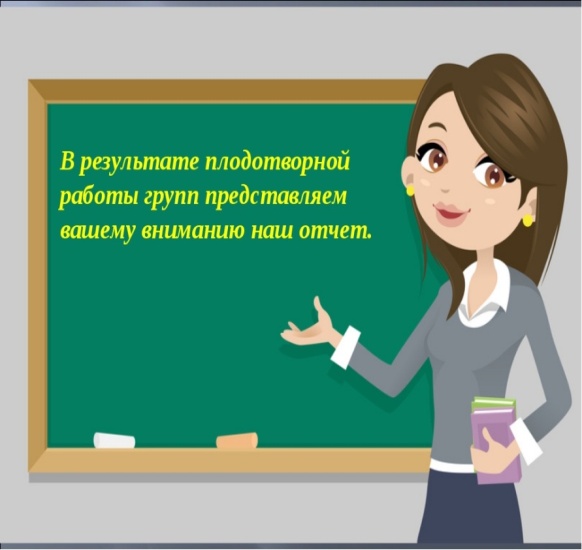 Формы представления портфолио?
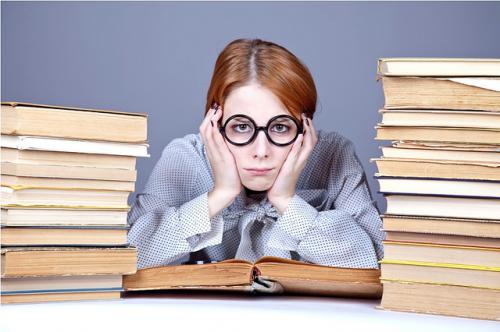 Бумажный вариант  оформляется в папке-накопителе с файлами (скоросшивателе). Каждый отдельный материал, включенный в портфолио, должен датироваться. Состав портфолио зависит от конкретных задач, которые ставит перед собой сам учитель или руководитель  методического объединения
Формы представления портфолио?
Электронный вариант  оформляется в виде электроного или веб-ресурса с приложением отсканированных документов, подтверждающих наличие тех или иных наработок и достижений; электронных файлов с работами педагога и учащихся (проекты, разработки и пр.).
   



             Электронный вариант 
      позволяет педагогу не только красочно,  наглядно и интерактивно  показать результативность своей работы в пределах учебного заведения, но и поделиться с коллегами по всей стране, обсудить, выслушать мнения,
      предложения, критику
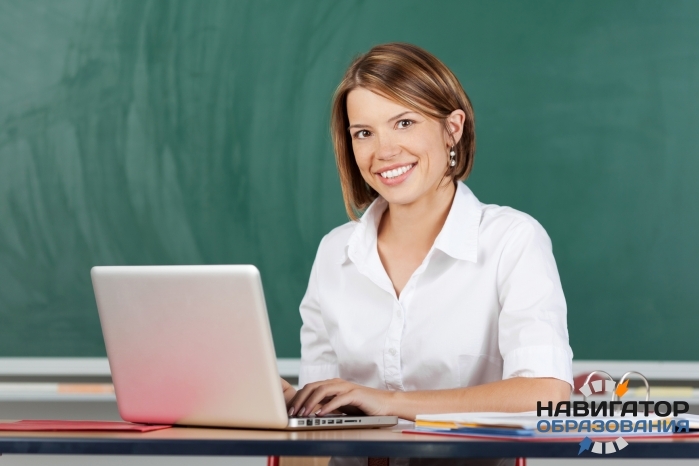 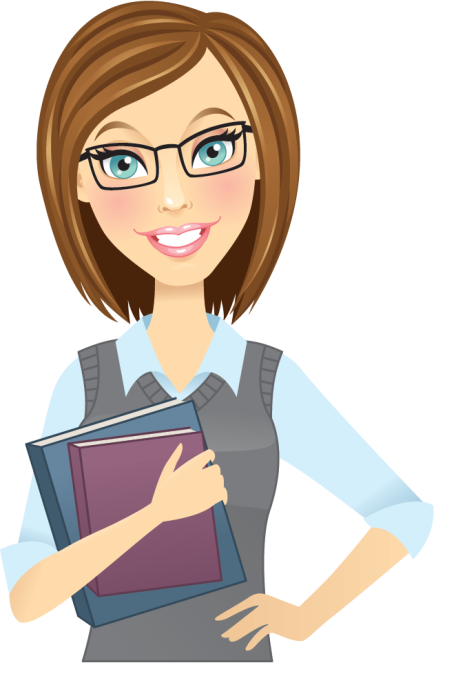 Виды  портфолио?
Портфолио достижений - в данном случае наибольший акцент нужно сделать на документы подтверждающие успехи вашей деятельности
  Портфолио презентационный – необходим
 при поступлении на новое место работы, особенно в тех случаях, когда заработная плата назначается по итогам собеседования
  Портфолио тематический - в этом варианте акценты расставляются на тематически обособленные творческие работы в разных сферах деятельности
  Портфолио комплексный - объединивший в себе вышеперечисленные виды портфолио и пригодный для презентации портфолио учителя школы
Комплексное  портфолио:
Портфолио  «ДОКУМЕНТОВ»: 
       - общие сведения о педагоге, 
       - результаты профессиональных достижений педагога
  Портфолио «ПЕДАГОГИЧЕСКОЕ ТВОРЧЕСТВО»: 
       - материалы о педагогическом опыте,
       - научно-методическая деятельность, 
       - экспертная оценка результатов   профессиональной деятельности
Интернет – ресурсы
.
Сайт: http://elenaranko.ucoz.ru/